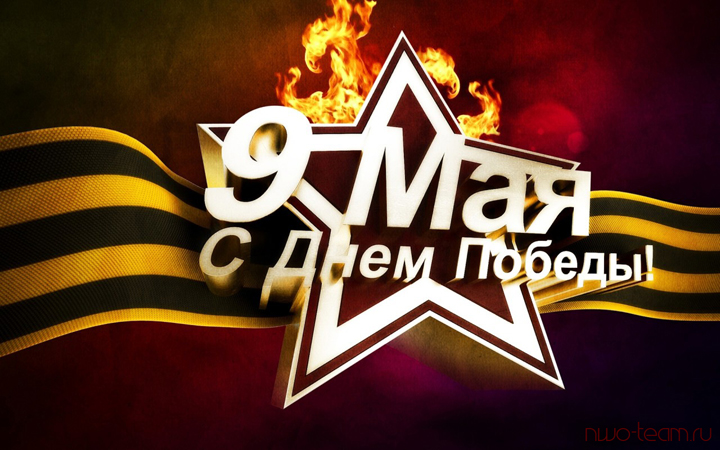 МБДОУ-детский сад № 419
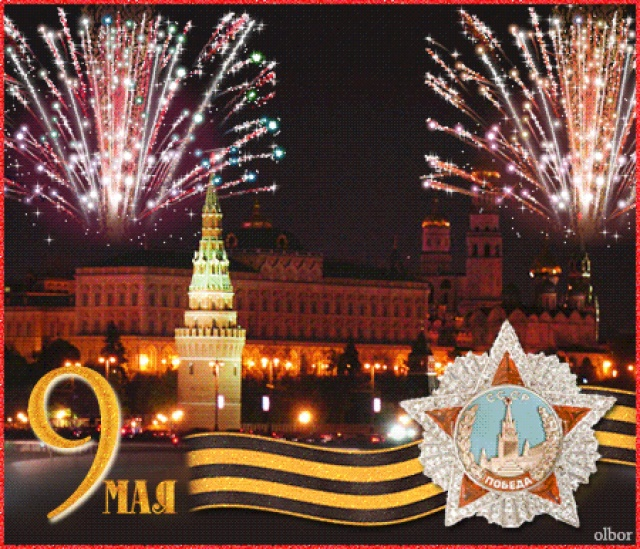 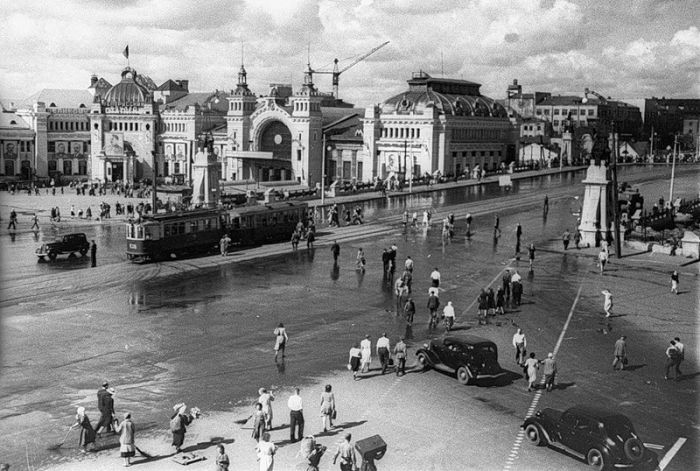 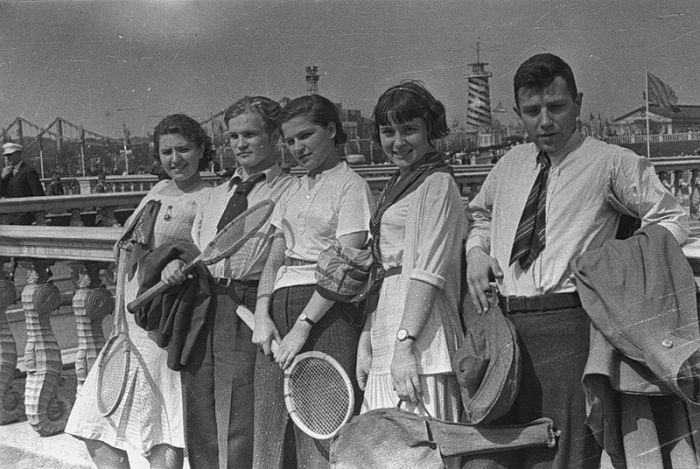 Мирная жизнь людей до начала ВОВ 
июнь 1941 года
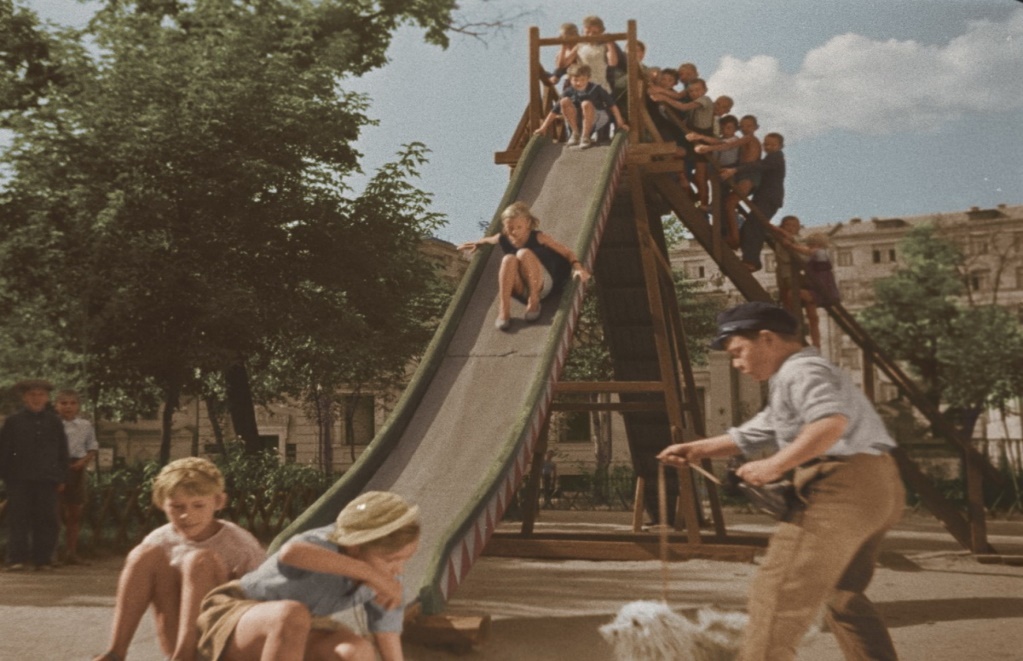 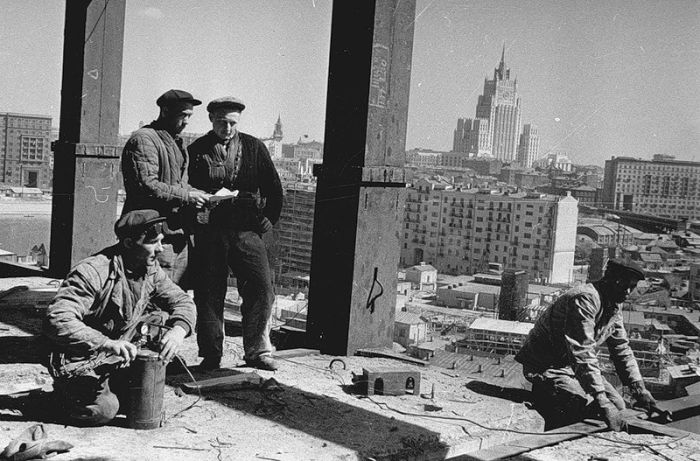 Но внезапно мирную жизнь нарушили взрывы снарядов. Это фашистские  захватчики  напали на нашу Родину, началась Великая отечественная война. Это случилось 22 июня 1941 года в 04 часа утра.
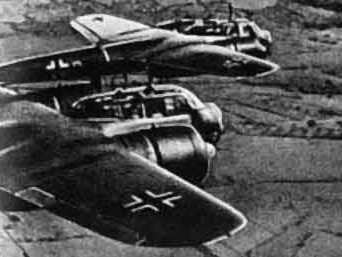 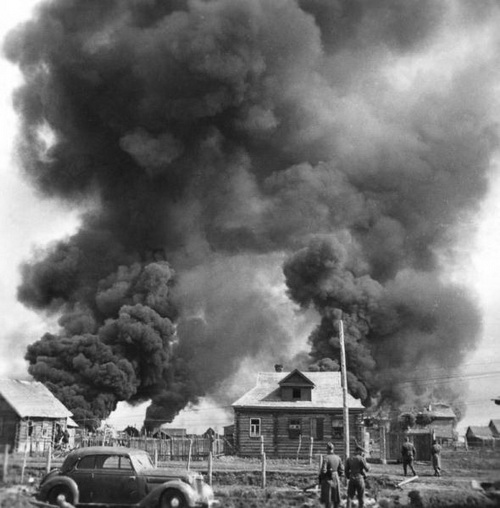 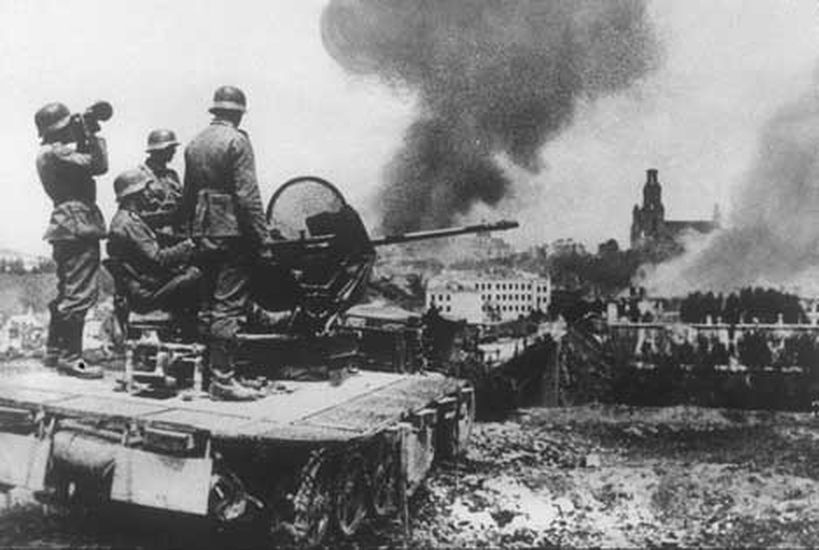 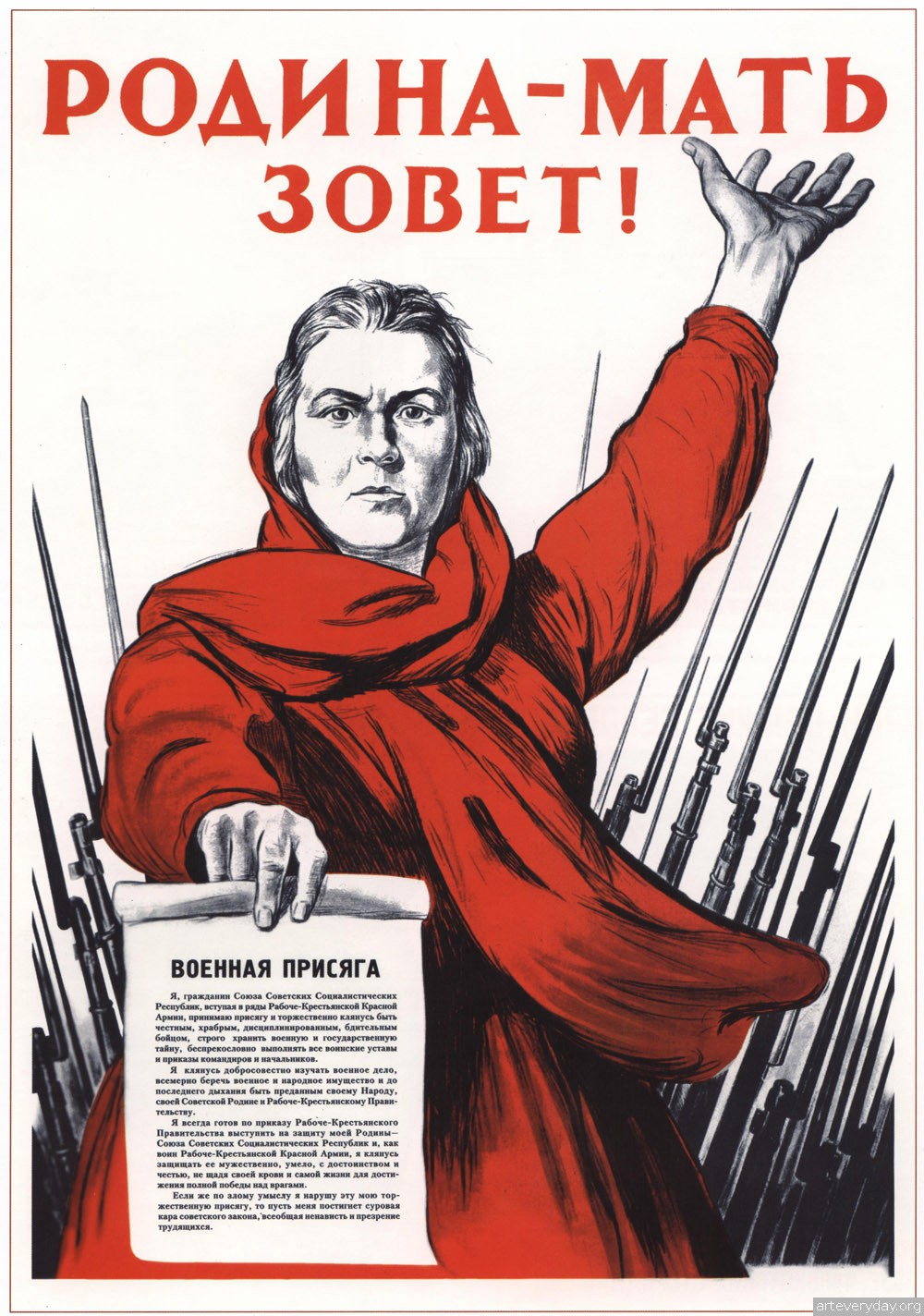 Вставай, народ!
Услышав клич Земли
На фронт солдаты Родины ушли.
Отважно шли солдаты в бой
За каждый город и за нас с тобой!
Хотели отомстить скорей 
За стариков, за женщин и детей!
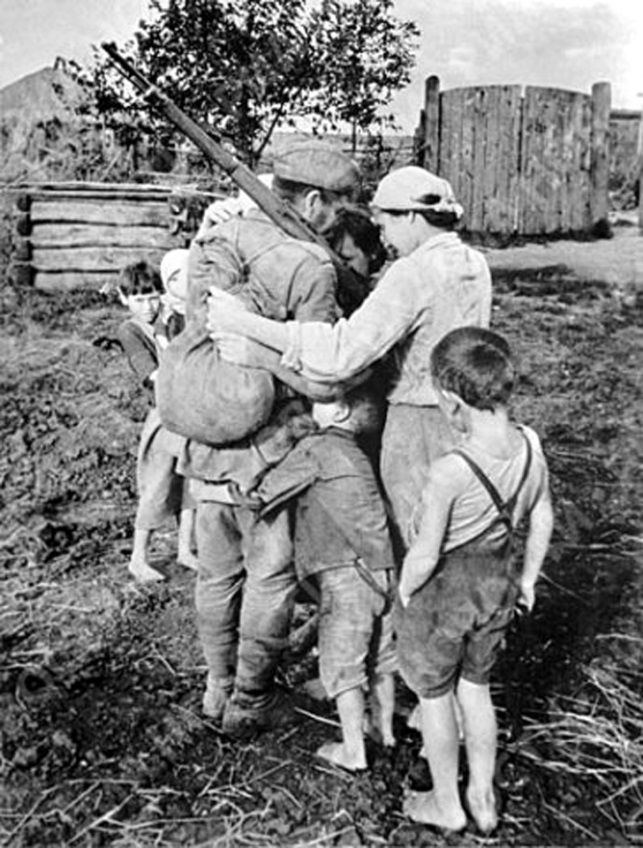 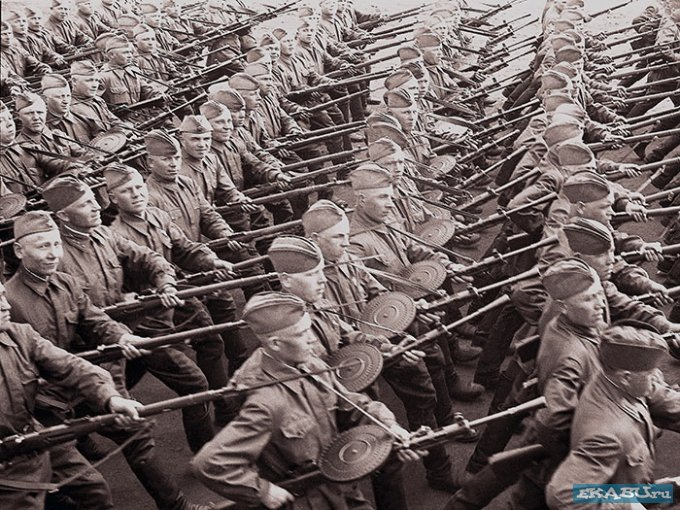 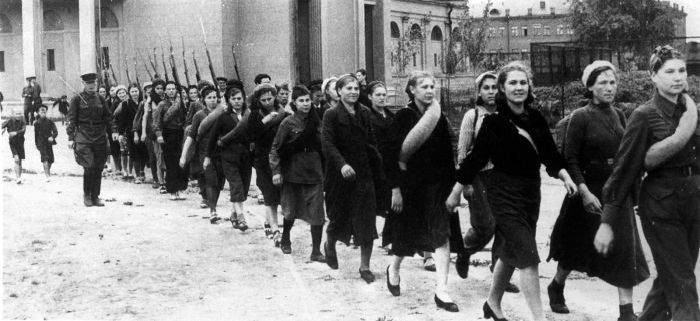 Наши солдаты пошли  защищать Родину. На защиту Отечества поднялся весь народ  от мала до велика.
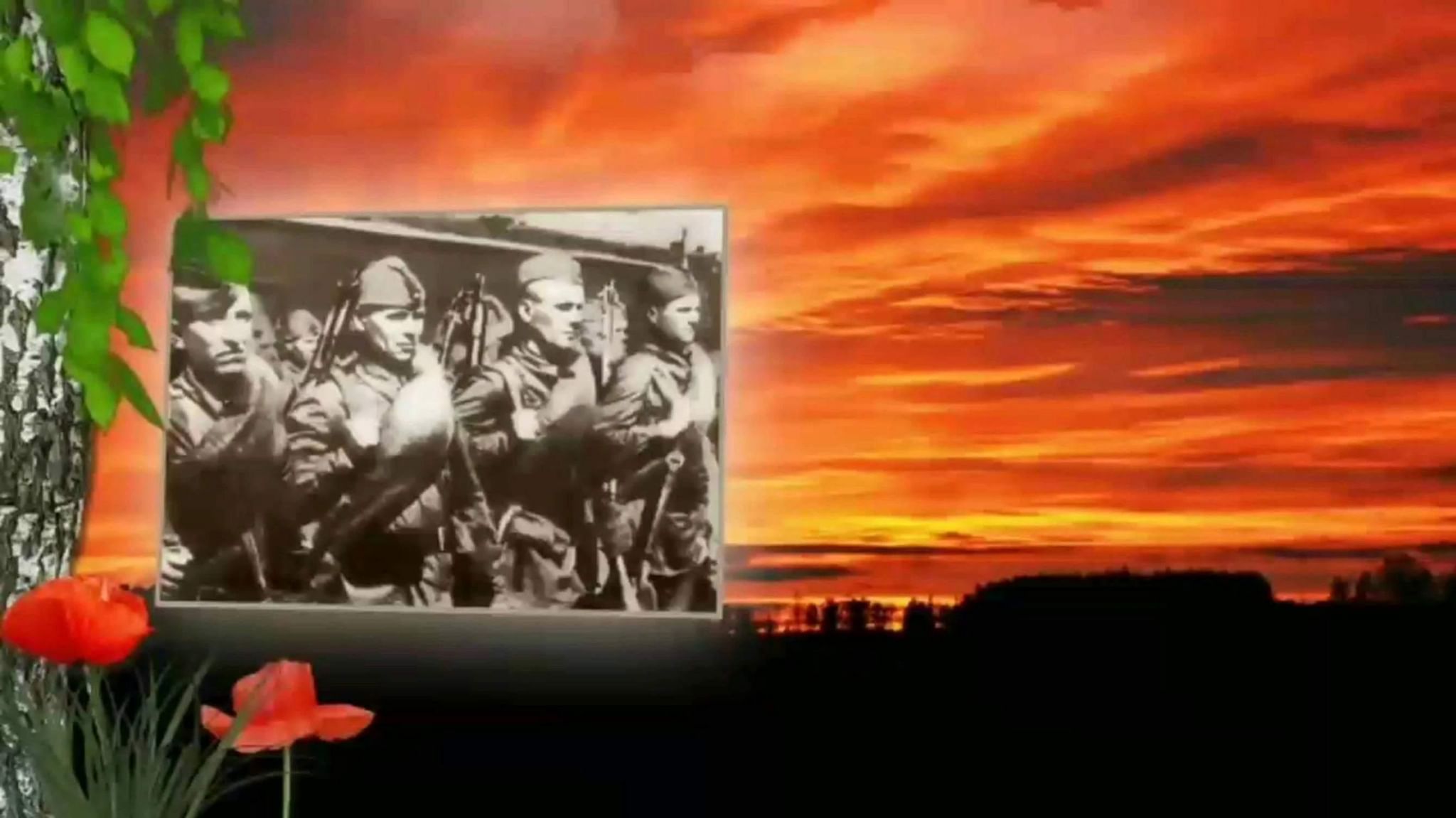 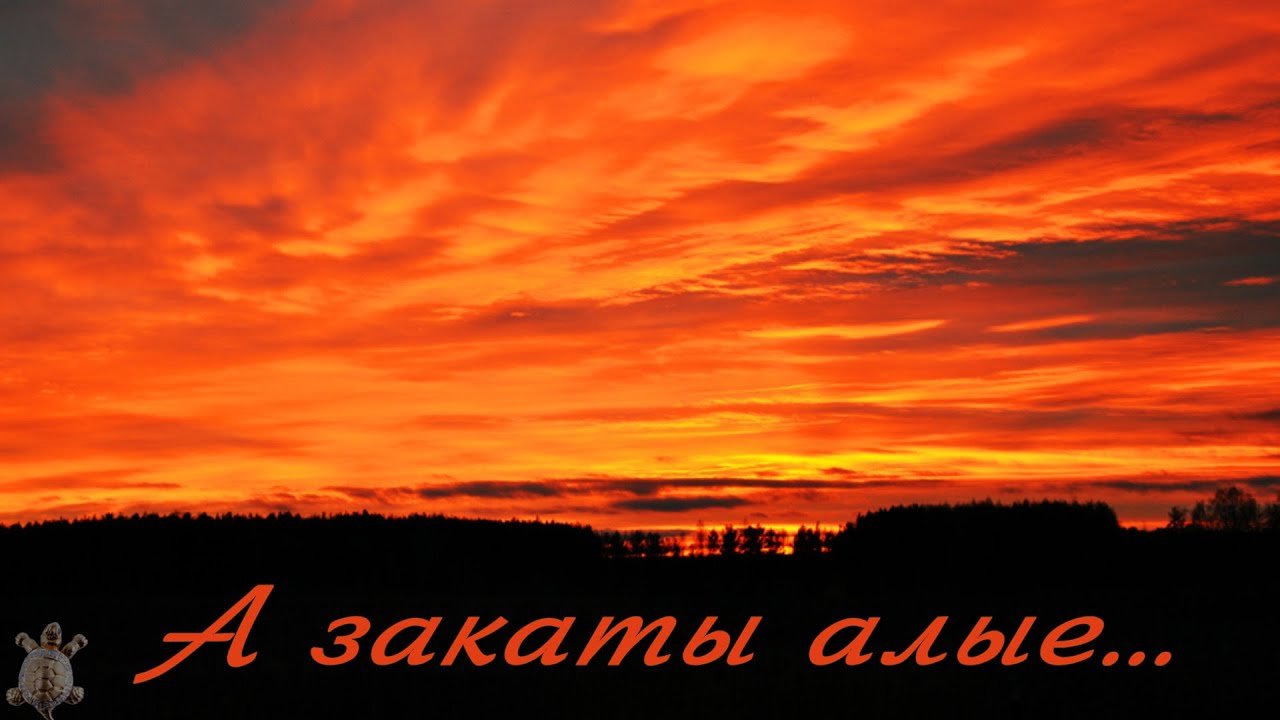 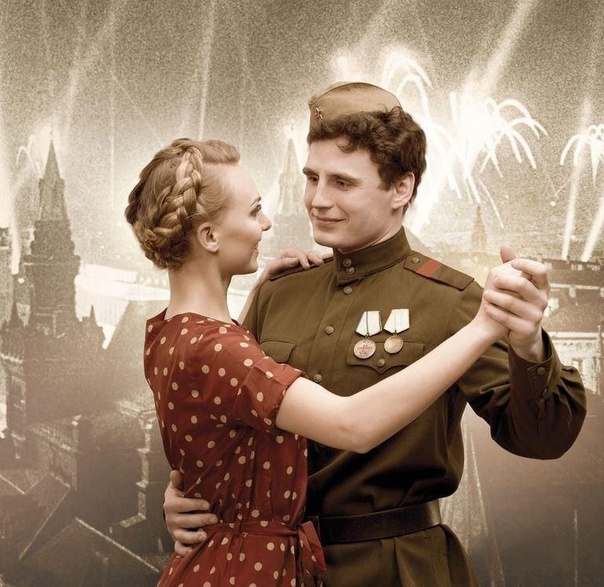 Ах, эти тучи в голубом…
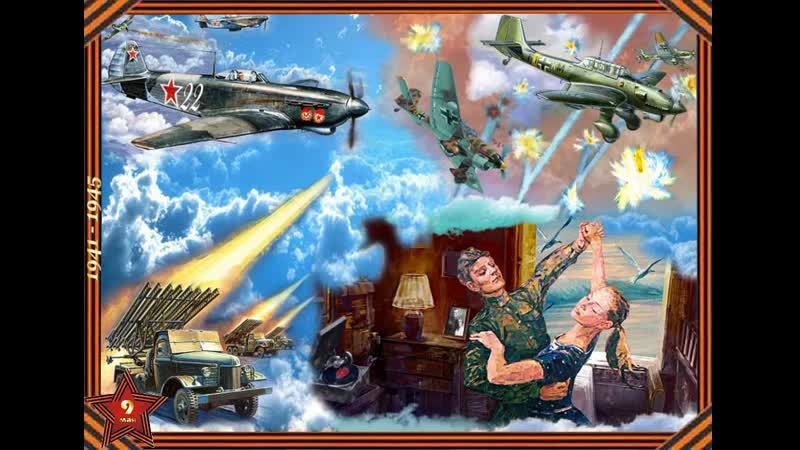 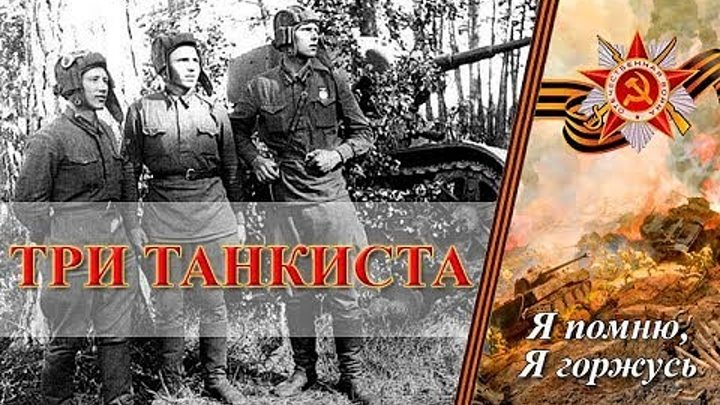 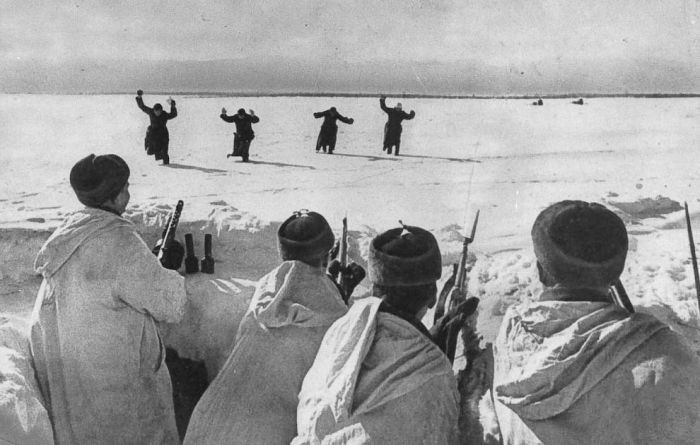 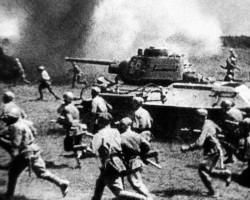 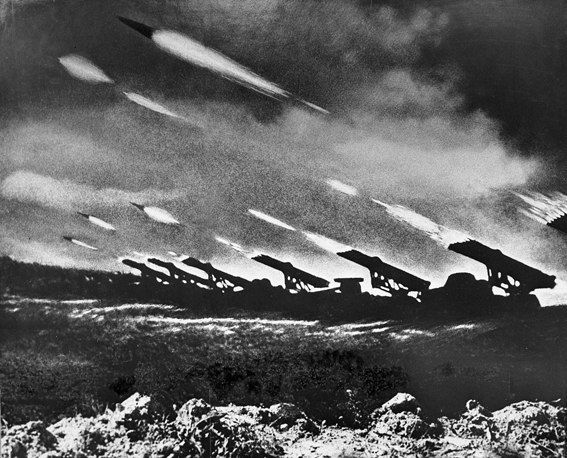 Храбро воевали наши солдаты! 
Гнали врага до самого Берлина!
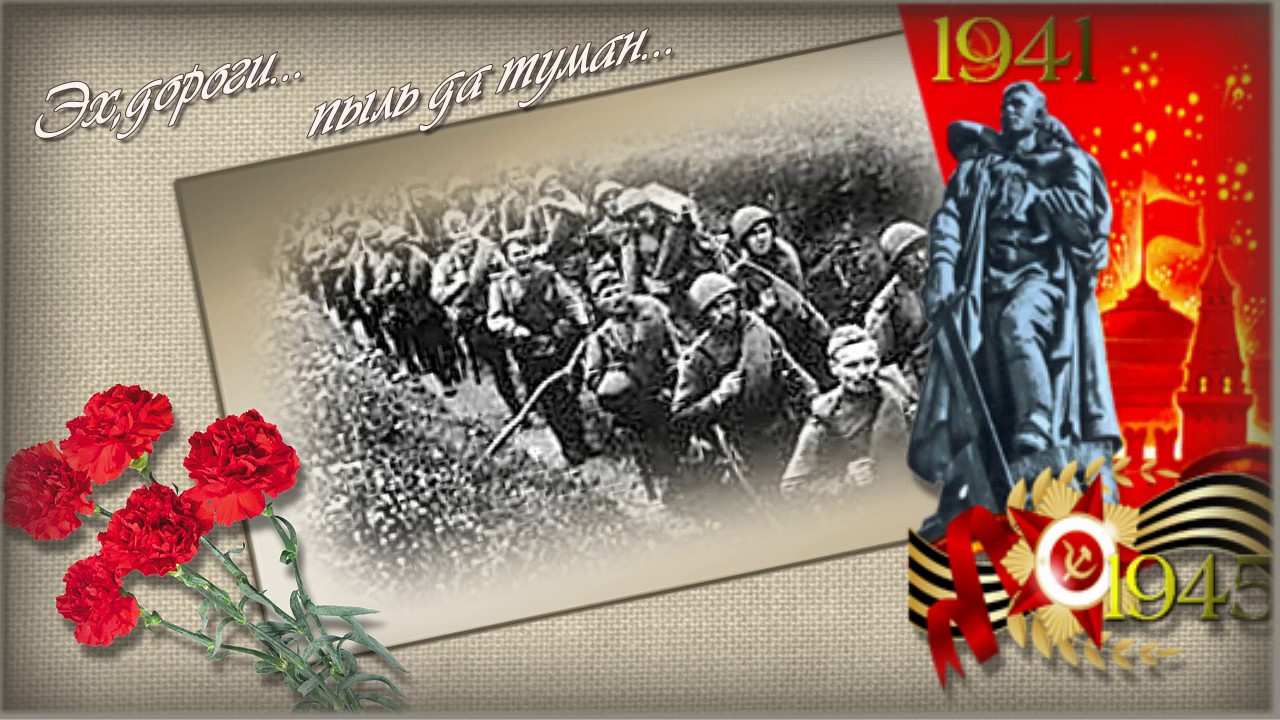 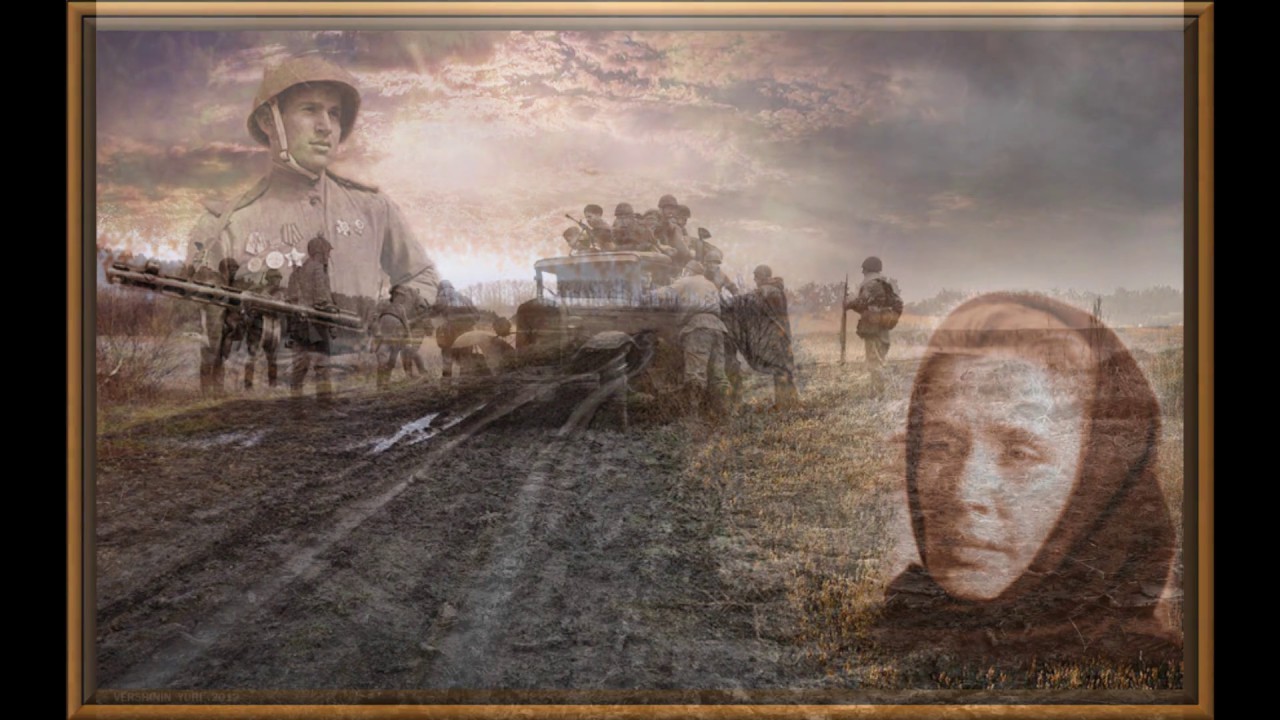 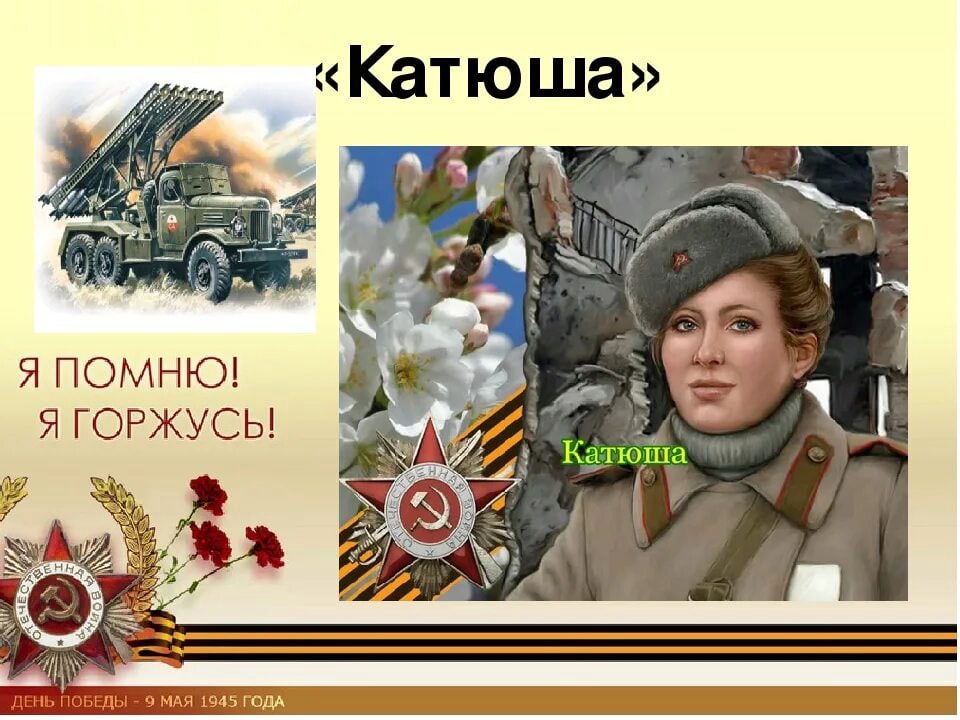 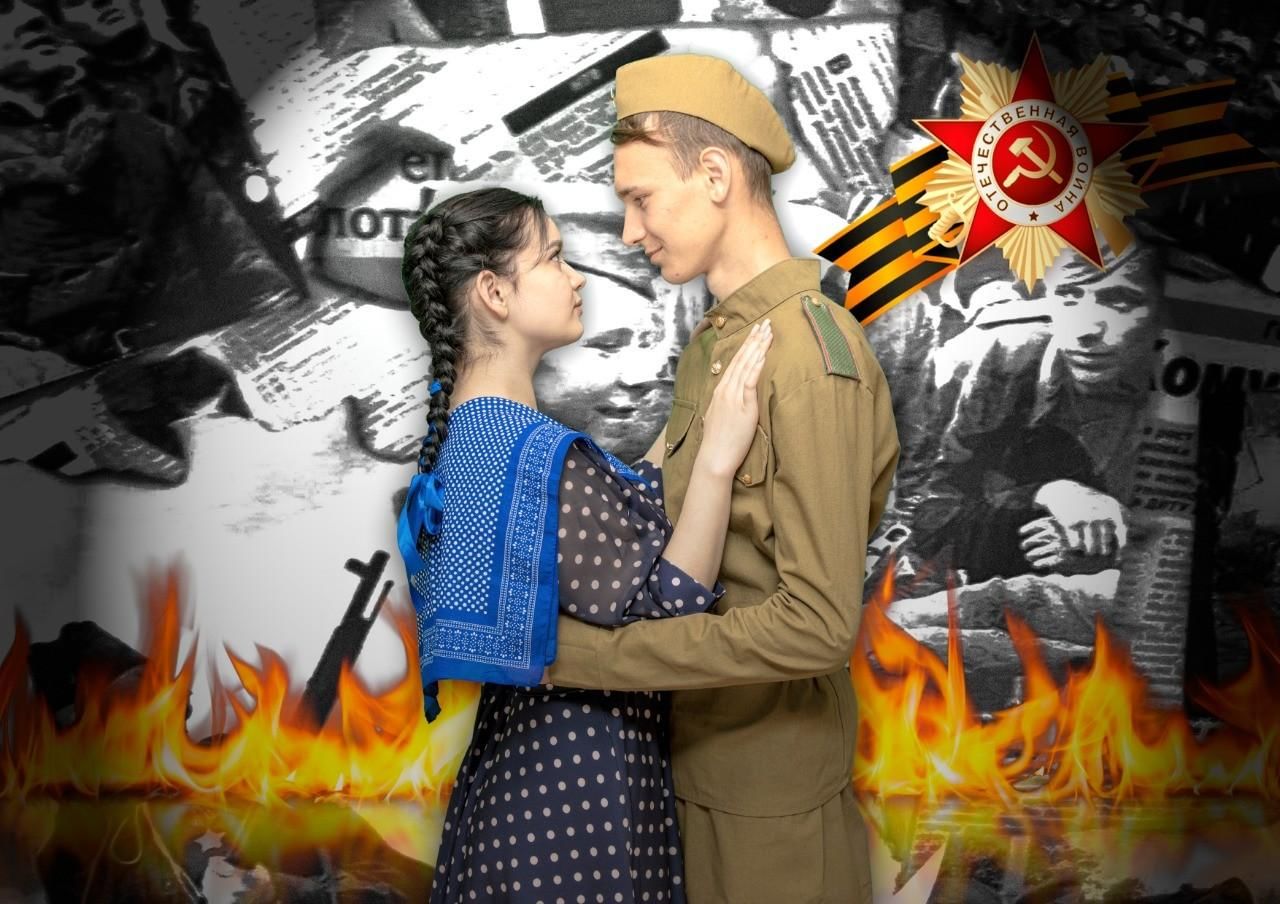 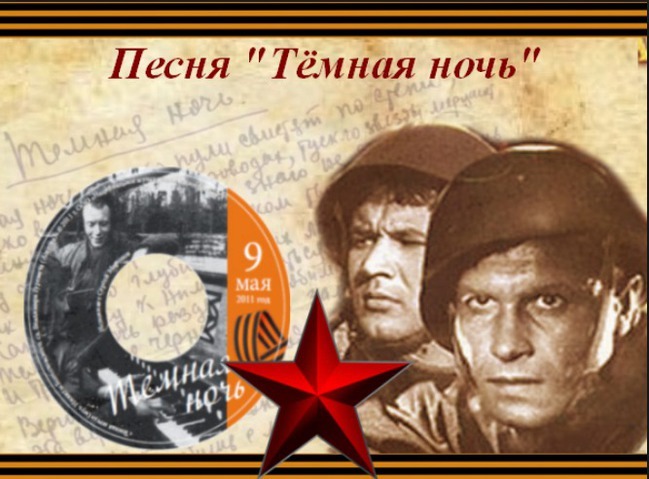 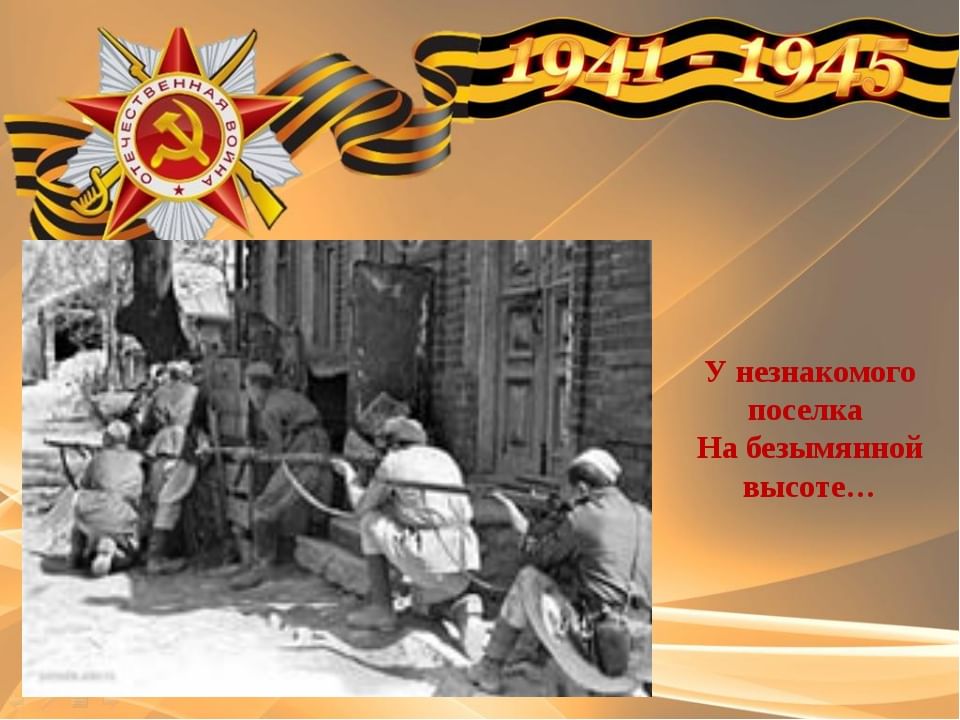 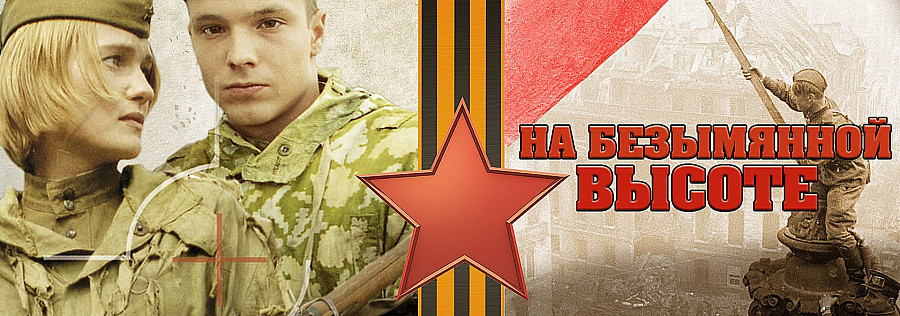 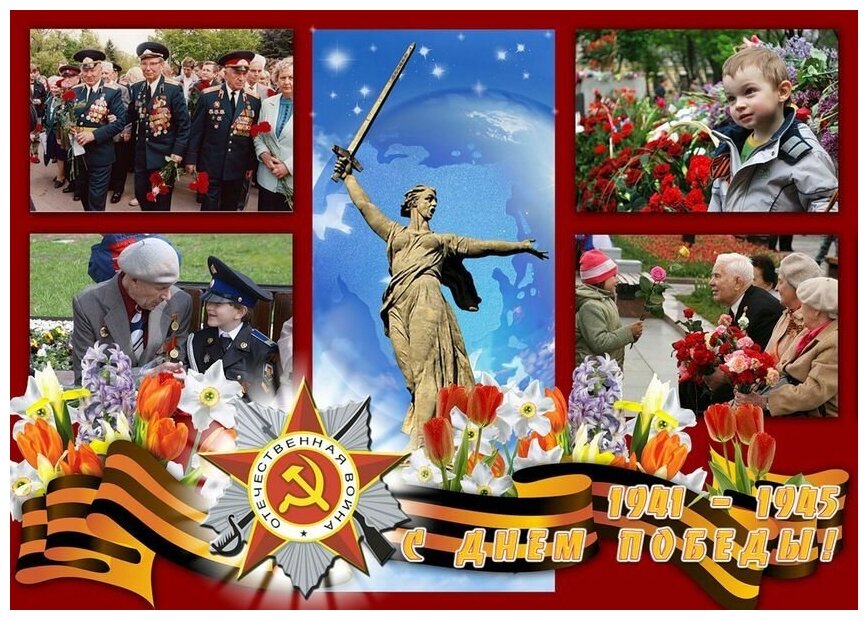 И  вот наступил тот долгожданный день –
 День Победы! 
Случилось это 
9 мая 1945 года. 
Водрузили над Берлином КРАСНОЕ ЗНАМЯ ПОБЕДЫ!
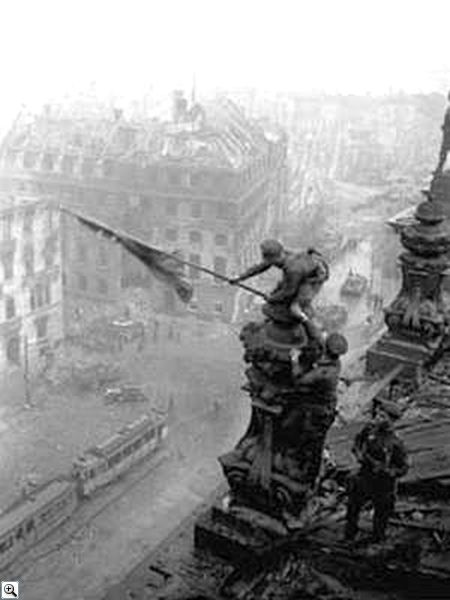 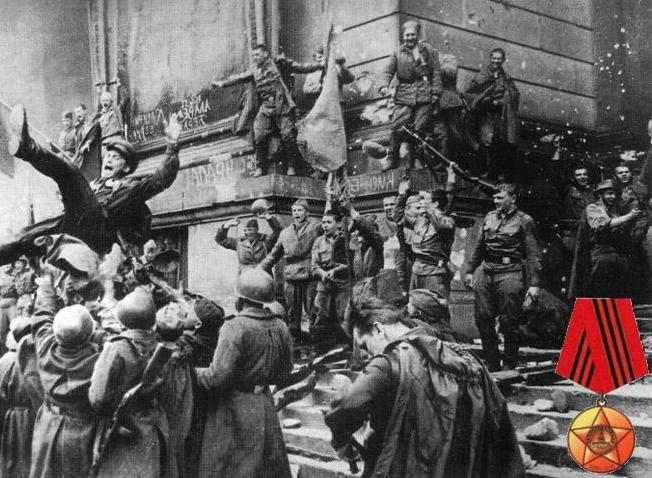 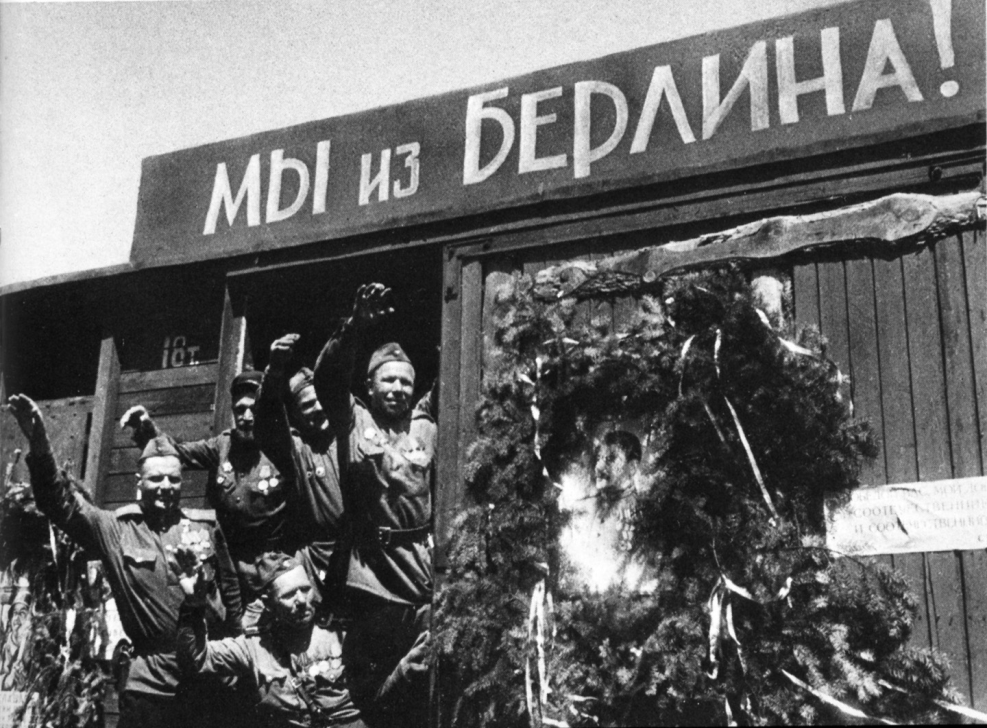 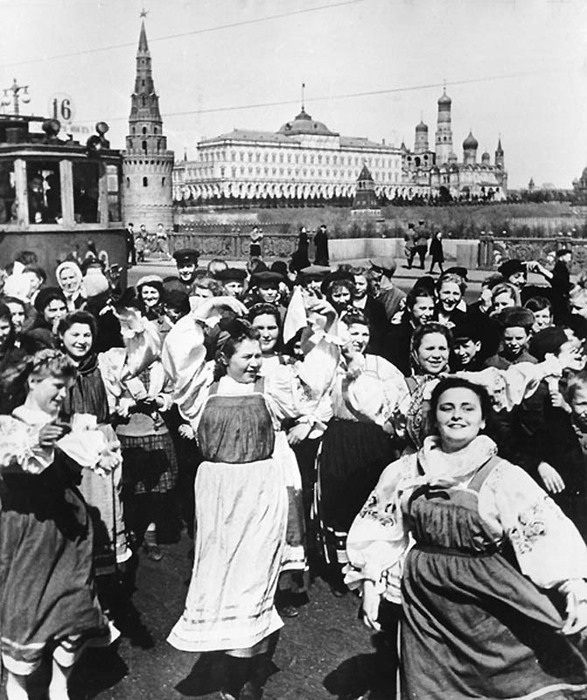 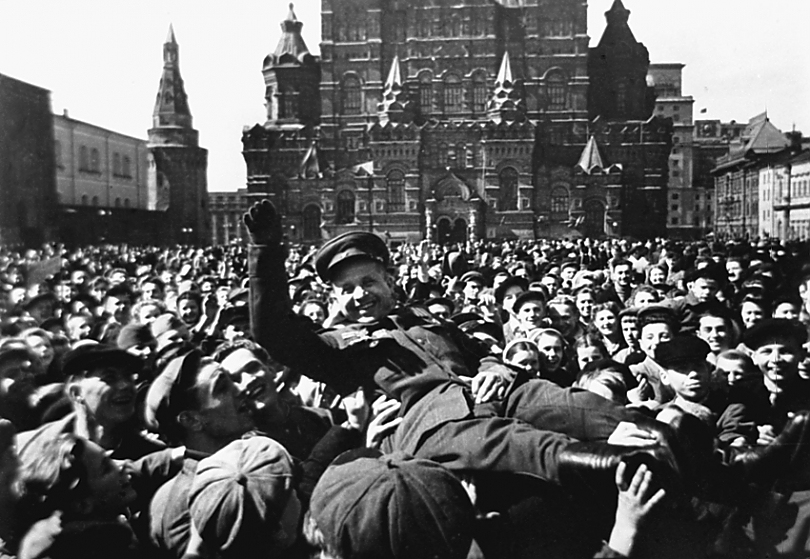 В этот день весь народ вышел на улицы. Люди от радости пели, плясали. Все  поздравляли друг друга с Великой Победой!
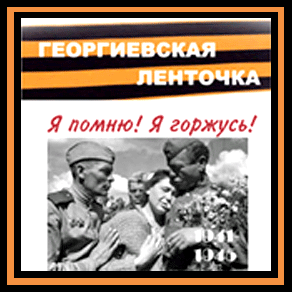 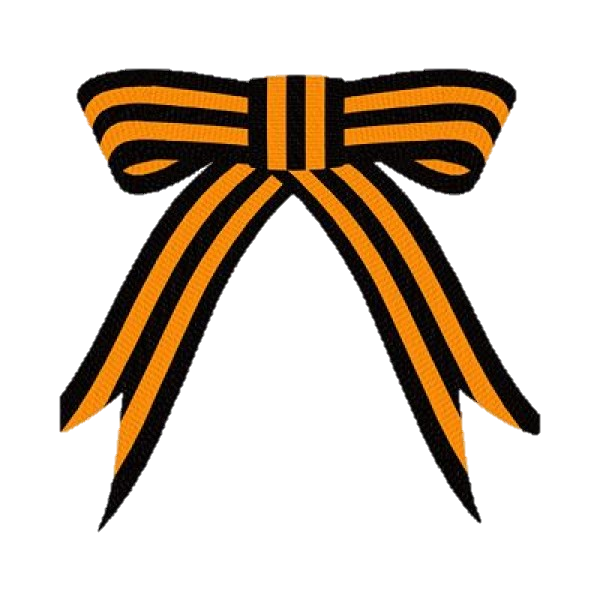 «Георгиевская ленточка»
Георгиевская лента – биколор (двуцвет) – оранжевого и черного цветов.
Цвета ленты – черный и оранжевый – означают «дым и пламя» и являются знаком личной доблести солдата на поле боя. 
Георгиевская ленточка – символизирует общую память о Великой Победы ВОВ!
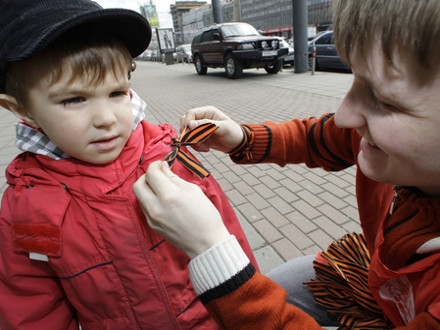 В канун празднования Дня Победы каждый житель России надевает себе на одежду Георгиевскую ленточку в знак памяти о героическом  прошлом, выражая уважение к ветеранам.
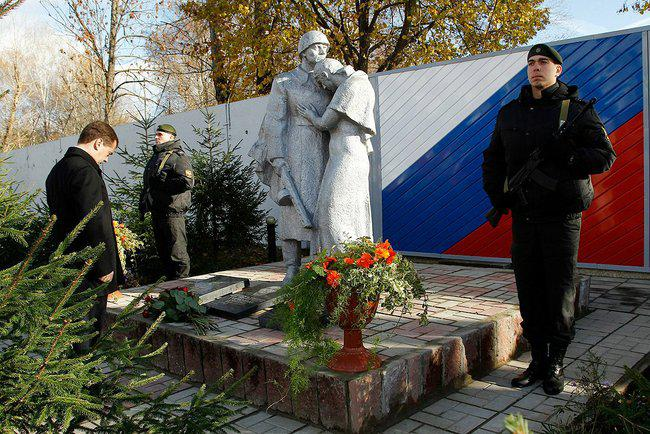 «Никто не забыт, ничто не забыто» 
Мы помним о подвиге наших солдат ВОВ!
В этот день  люди несут живые цветы к памятникам  воинам ВОВ. Так люди благодарят и помнят тех, кто погиб, защищая нашу Родину.
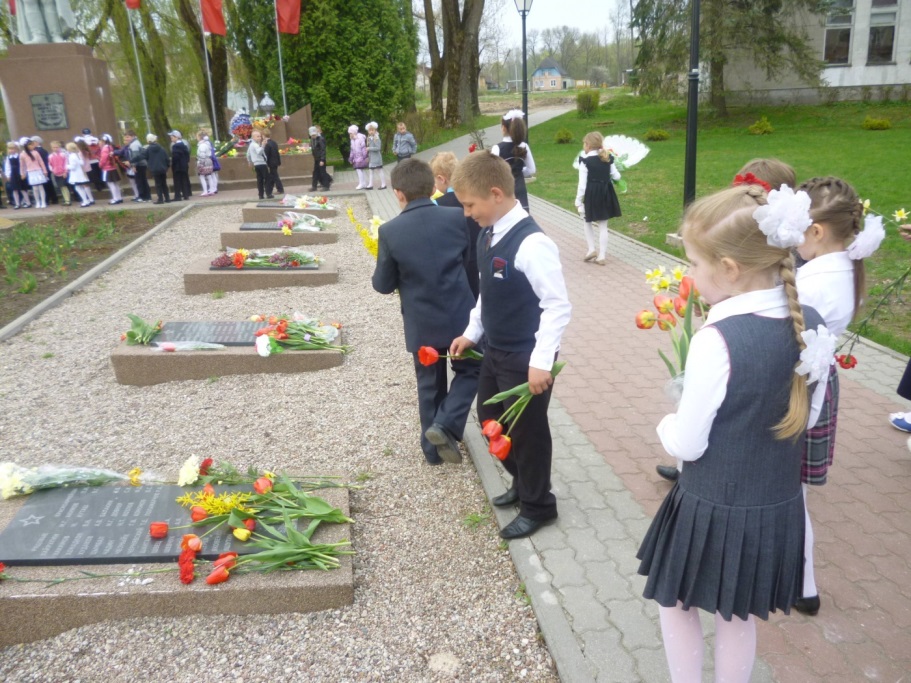 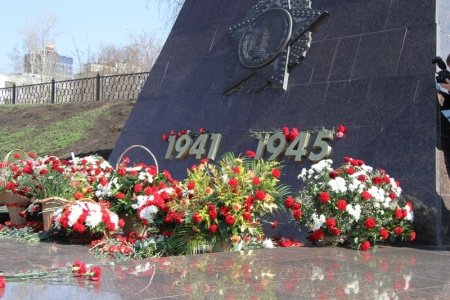 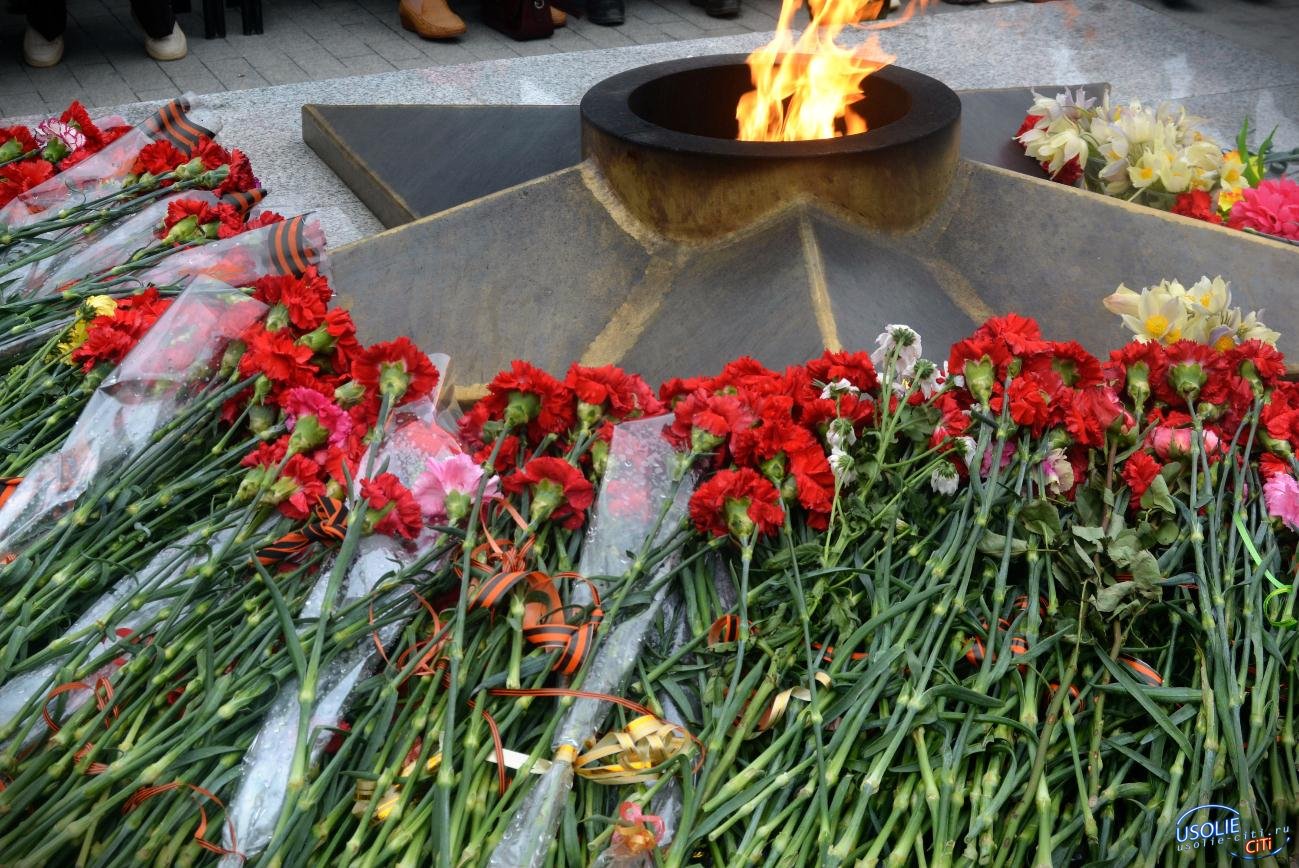 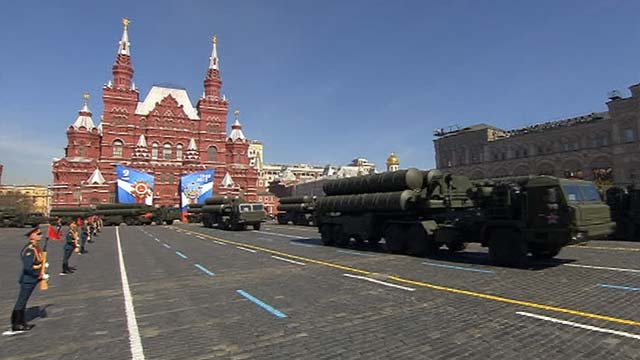 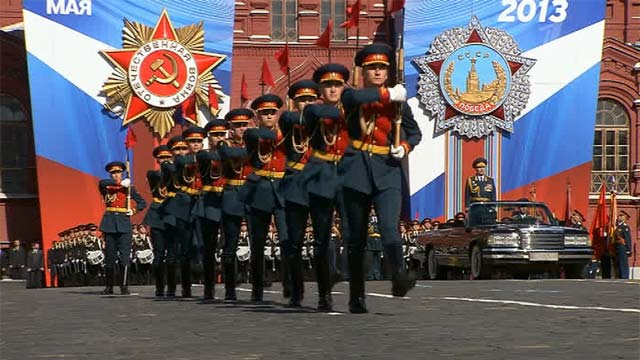 Празднования ДНЯ ПОБЕДЫ начинается с ПАРАДА на КРАСНОЙ ПЛОЩАДИ в столице нашей Родины, в Москве!
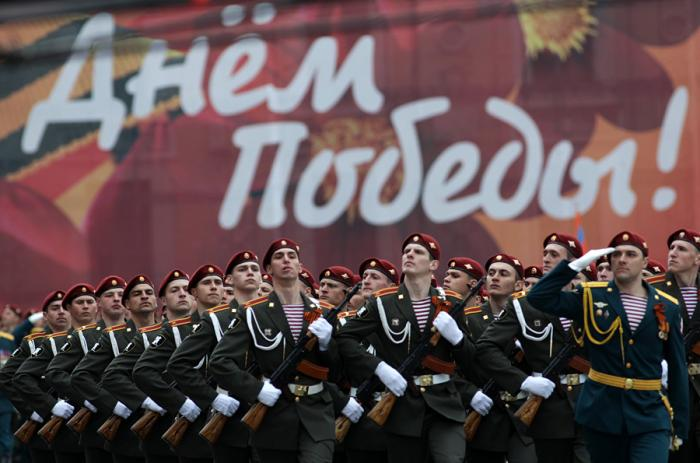 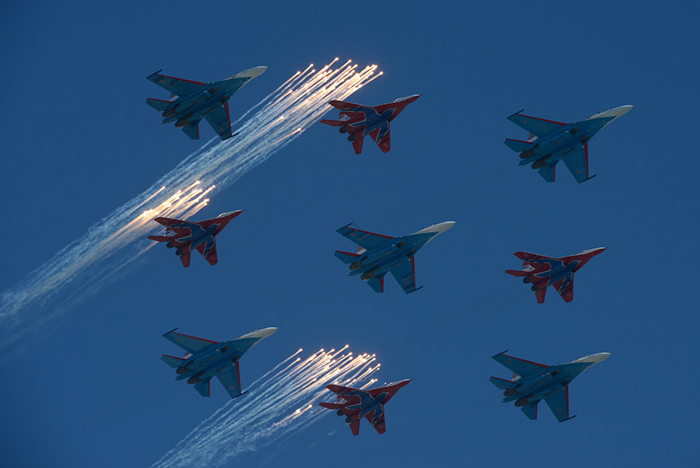 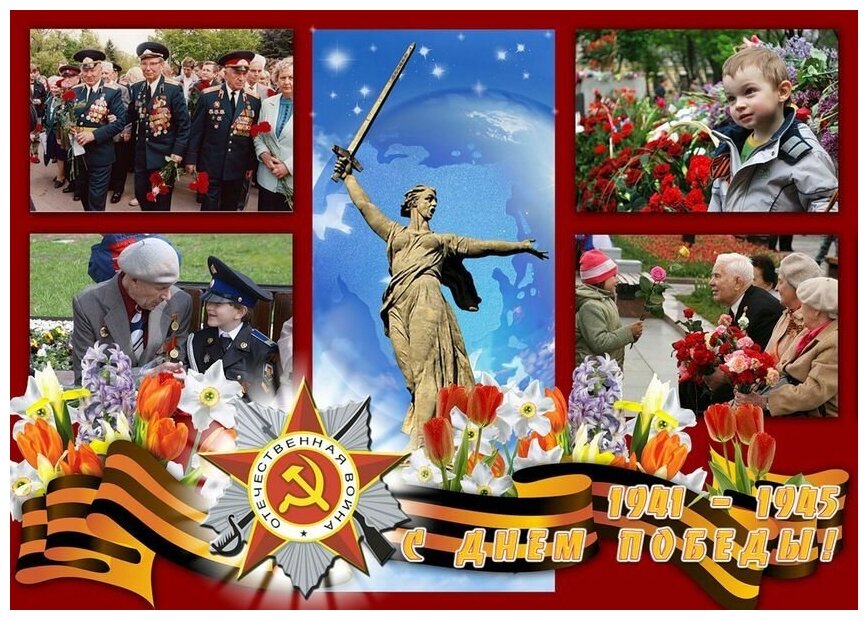 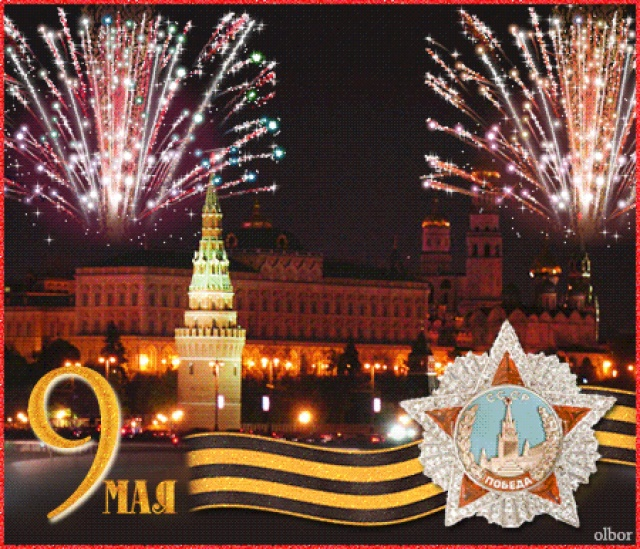